商業簡報網  韓明文 講師  / www.pook.com.tw
商業簡報網  韓明文 講師  / www.pook.com.tw
商業簡報網  韓明文 講師  / www.pook.com.tw
商業簡報網  韓明文 講師  / www.pook.com.tw
1
2
3
4
商業簡報網  韓明文 講師  / www.pook.com.tw
商業簡報網  韓明文 講師  / www.pook.com.tw
1
2
6
3
5
4
商業簡報網  韓明文 講師  / www.pook.com.tw
01
02
03
04
05
商業簡報網  韓明文 講師  / www.pook.com.tw
商業簡報網  韓明文 講師  / www.pook.com.tw
商業簡報網  韓明文 講師  / www.pook.com.tw
商業簡報網  韓明文 講師  / www.pook.com.tw
01
02
03
04
05
06
商業簡報網  韓明文 講師  / www.pook.com.tw
商業簡報網  韓明文 講師  / www.pook.com.tw
01
02
03
04
商業簡報網  韓明文 講師  / www.pook.com.tw
商業簡報網  韓明文 講師  / www.pook.com.tw
商業簡報網  韓明文 講師  / www.pook.com.tw
商業簡報網  韓明文 講師  / www.pook.com.tw
01
02
03
商業簡報網  韓明文 講師  / www.pook.com.tw
01
02
03
04
商業簡報網  韓明文 講師  / www.pook.com.tw
01
02
03
04
商業簡報網  韓明文 講師  / www.pook.com.tw
01
02
03
04
商業簡報網  韓明文 講師  / www.pook.com.tw
01
02
03
商業簡報網  韓明文 講師  / www.pook.com.tw
商業簡報網  韓明文 講師  / www.pook.com.tw
商業簡報網  韓明文 講師  / www.pook.com.tw
商業簡報網  韓明文 講師  / www.pook.com.tw
商業簡報網  韓明文 講師  / www.pook.com.tw
商業簡報網  韓明文 講師  / www.pook.com.tw
商業簡報網  韓明文 講師  / www.pook.com.tw
商業簡報網  韓明文 講師  / www.pook.com.tw
商業簡報網  韓明文 講師  / www.pook.com.tw
商業簡報網  韓明文 講師  / www.pook.com.tw
01
02
03
04
商業簡報網  韓明文 講師  / www.pook.com.tw
商業簡報網  韓明文 講師  / www.pook.com.tw
商業簡報網  韓明文 講師  / www.pook.com.tw
商業簡報網  韓明文 講師  / www.pook.com.tw
商業簡報網  韓明文 講師  / www.pook.com.tw
1
2
3
4
商業簡報網  韓明文 講師  / www.pook.com.tw
商業簡報網  韓明文 講師  / www.pook.com.tw
商業簡報網  韓明文 講師  / www.pook.com.tw
商業簡報網  韓明文 講師  / www.pook.com.tw
商業簡報網  韓明文 講師  / www.pook.com.tw
商業簡報網  韓明文 講師  / www.pook.com.tw
商業簡報網  韓明文 講師  / www.pook.com.tw
商業簡報網  韓明文 講師  / www.pook.com.tw
商業簡報網  韓明文 講師  / www.pook.com.tw
商業簡報網  韓明文 講師  / www.pook.com.tw
商業簡報網  韓明文 講師  / www.pook.com.tw
商業簡報網  韓明文 講師  / www.pook.com.tw
商業簡報網  韓明文 講師  / www.pook.com.tw
商業簡報網  韓明文 講師  / www.pook.com.tw
商業簡報網  韓明文 講師  / www.pook.com.tw
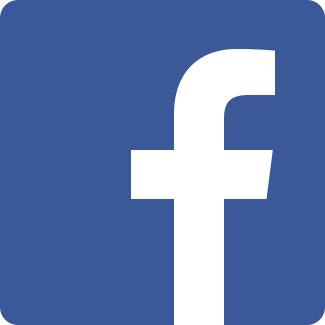 歡迎加入商業簡報網粉絲專頁